2. ผลผลิต
การนำเสนอแนวปฏิบัติที่ดี (Good Practice)
1. เรื่อง......................................
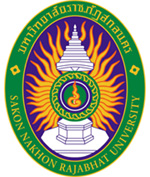 3. ผลผลิต
1. ความเป็นมา
6. เผยแพร่เป็นลายลักษณ์อักษร
5.นำประสบการณ์ สกัดออกมาเป็นขุมความรู้
2. เสาะแสวงหาความรู้
3. ปรับปรุง ดัดแปลง ความรู้ ให้เหมาะสม
4. นำความรู้ มาปรับใช้ในการปฏิบัติงานจริง
1.กำหนดองค์ความรู้
ประโยชน์ที่ได้รับ
4. ปัจจัยแห่งความสำเร็จ
รูปภาพกิจกรรม
ต่อยอดงานวิจัย
ต่อยอดนวัตกรรม
หน่วยงาน...................
2. ผลผลิต
การนำเสนอแนวปฏิบัติที่ดี (Good Practice)
2.เรื่อง......................................
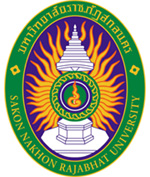 3. ผลผลิต
1. ความเป็นมา
6. เผยแพร่เป็นลายลักษณ์อักษร
5.นำประสบการณ์ สกัดออกมาเป็นขุมความรู้
2. เสาะแสวงหาความรู้
3. ปรับปรุง ดัดแปลง ความรู้ ให้เหมาะสม
4. นำความรู้ มาปรับใช้ในการปฏิบัติงานจริง
1.กำหนดองค์ความรู้
ประโยชน์ที่ได้รับ
4. ปัจจัยแห่งความสำเร็จ
รูปภาพกิจกรรม
ต่อยอดงานวิจัย
ต่อยอดนวัตกรรม
หน่วยงาน...................